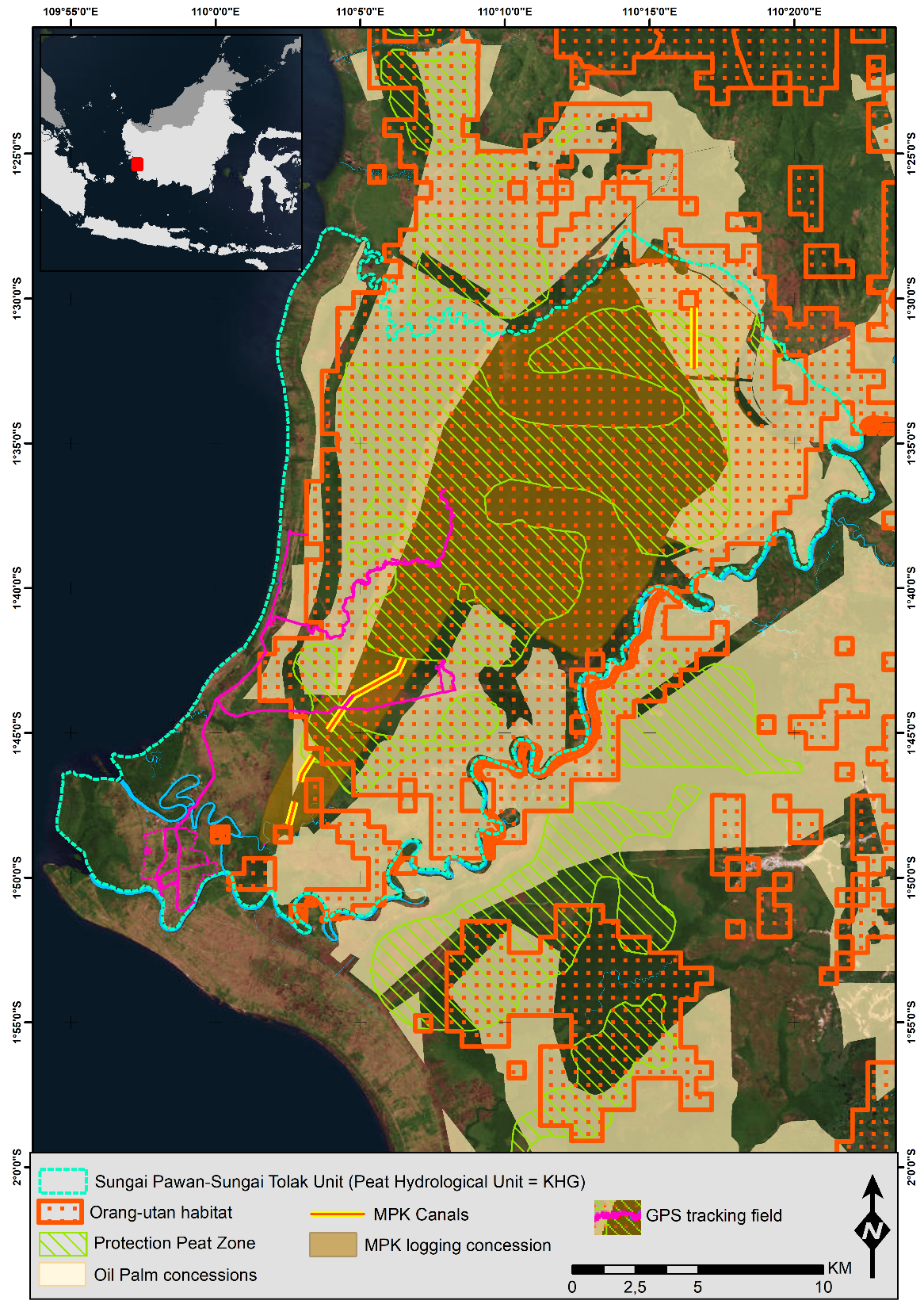 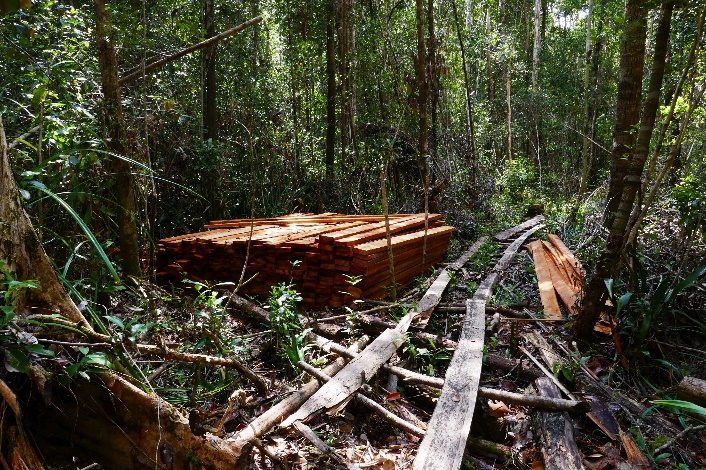 110°7'6,374"E  1°39'5,604"S
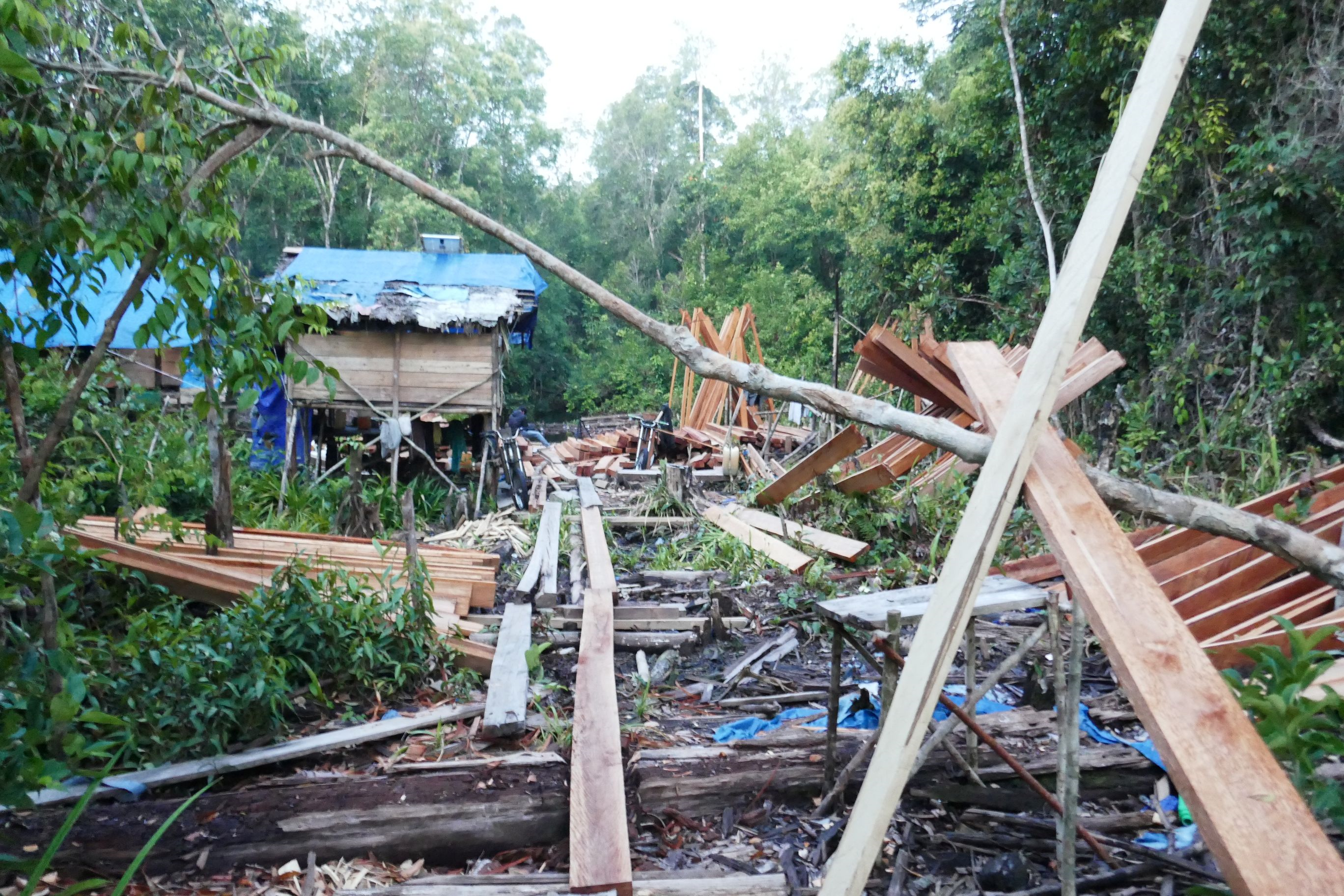 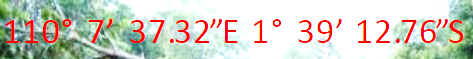 Date: 02/03/2018
Date: 02/03/2018
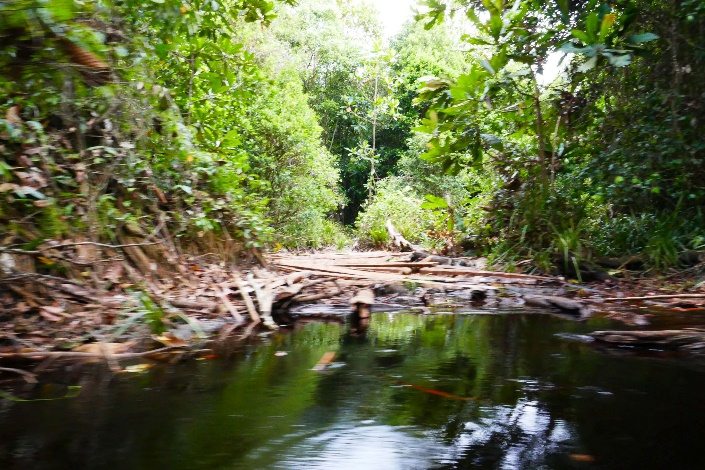 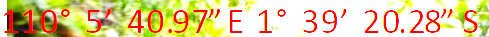 Date: 27/02/2018
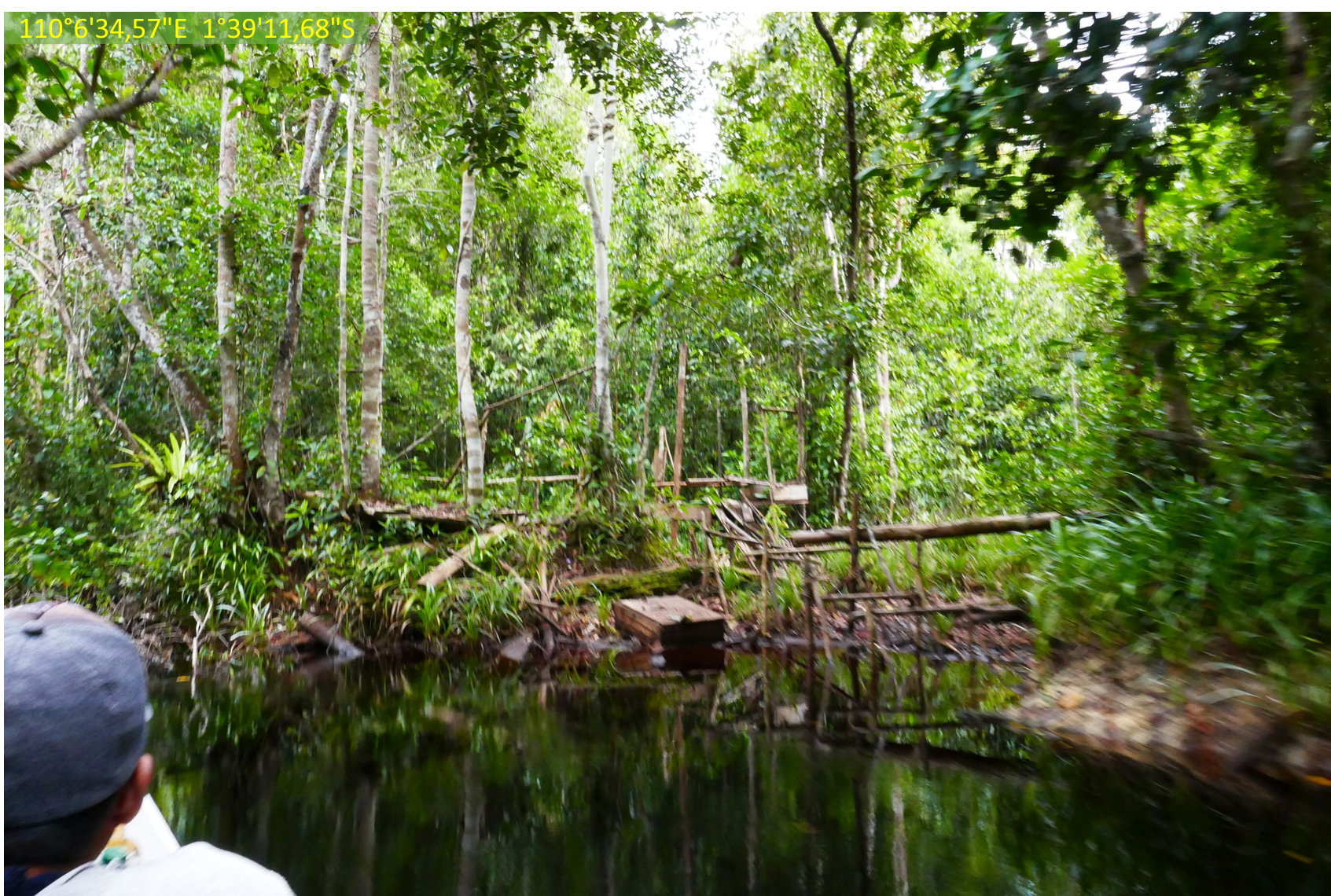 110°6'34,57"E  1°39'11,68"S
Date: 27/02/2018
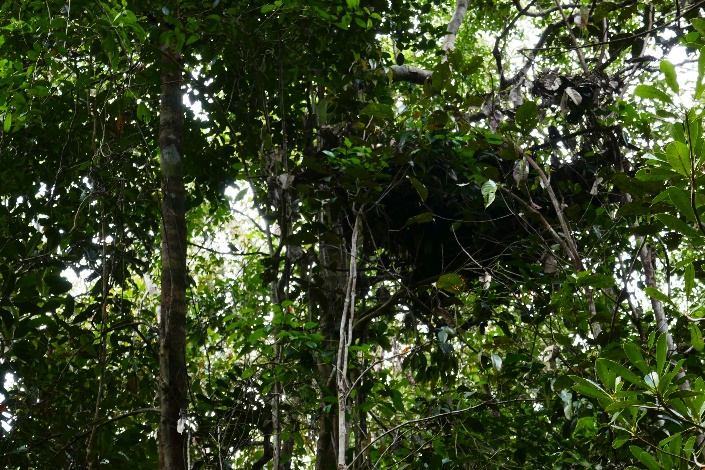 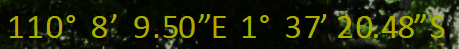 Date: 28/02/2018
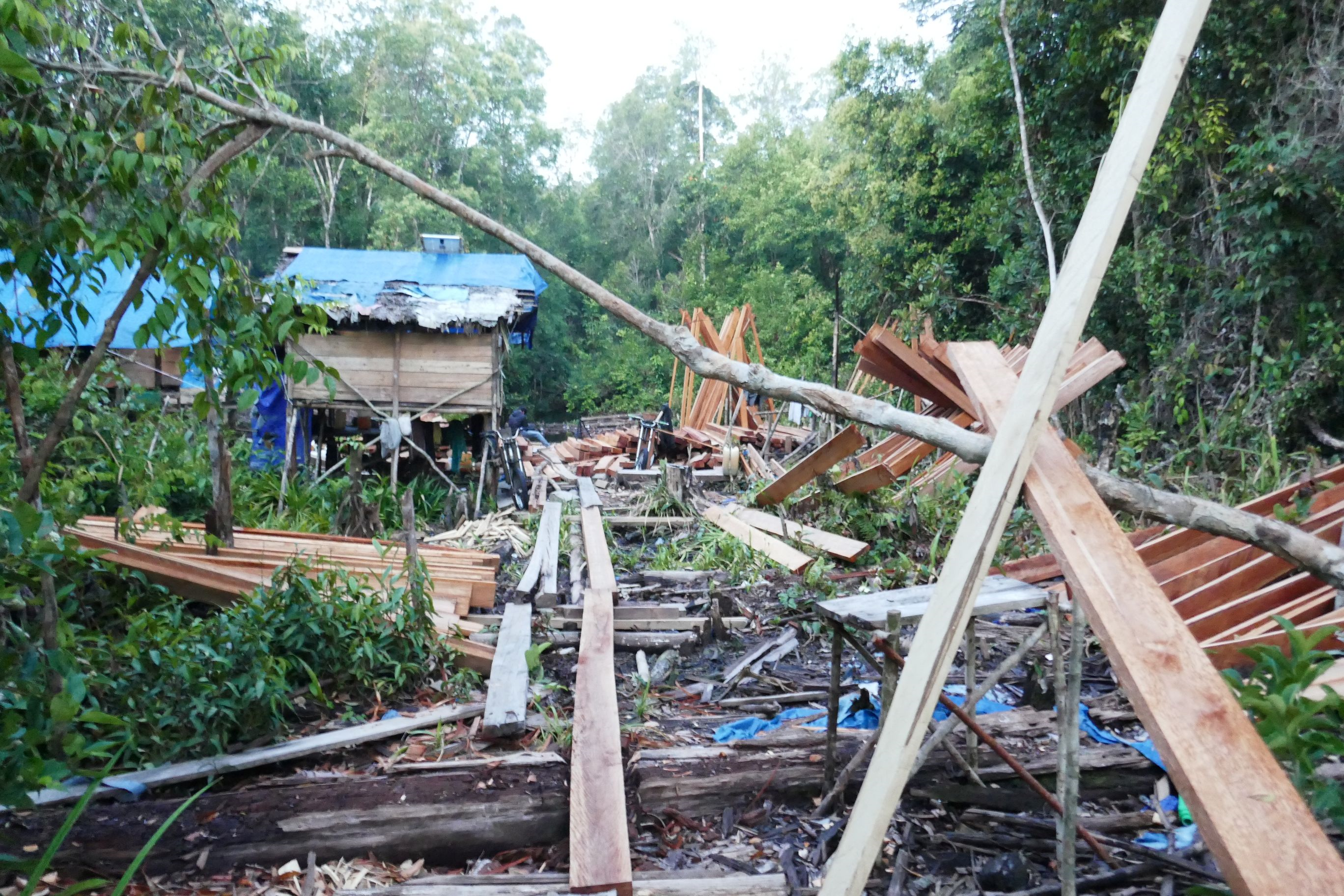 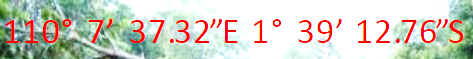 Date: 02/03/2018
A main camp of illegal logging activity inside PT MPK concession only accessible through Tempurukan river, Tempurukan village
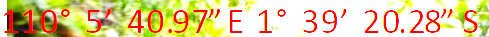 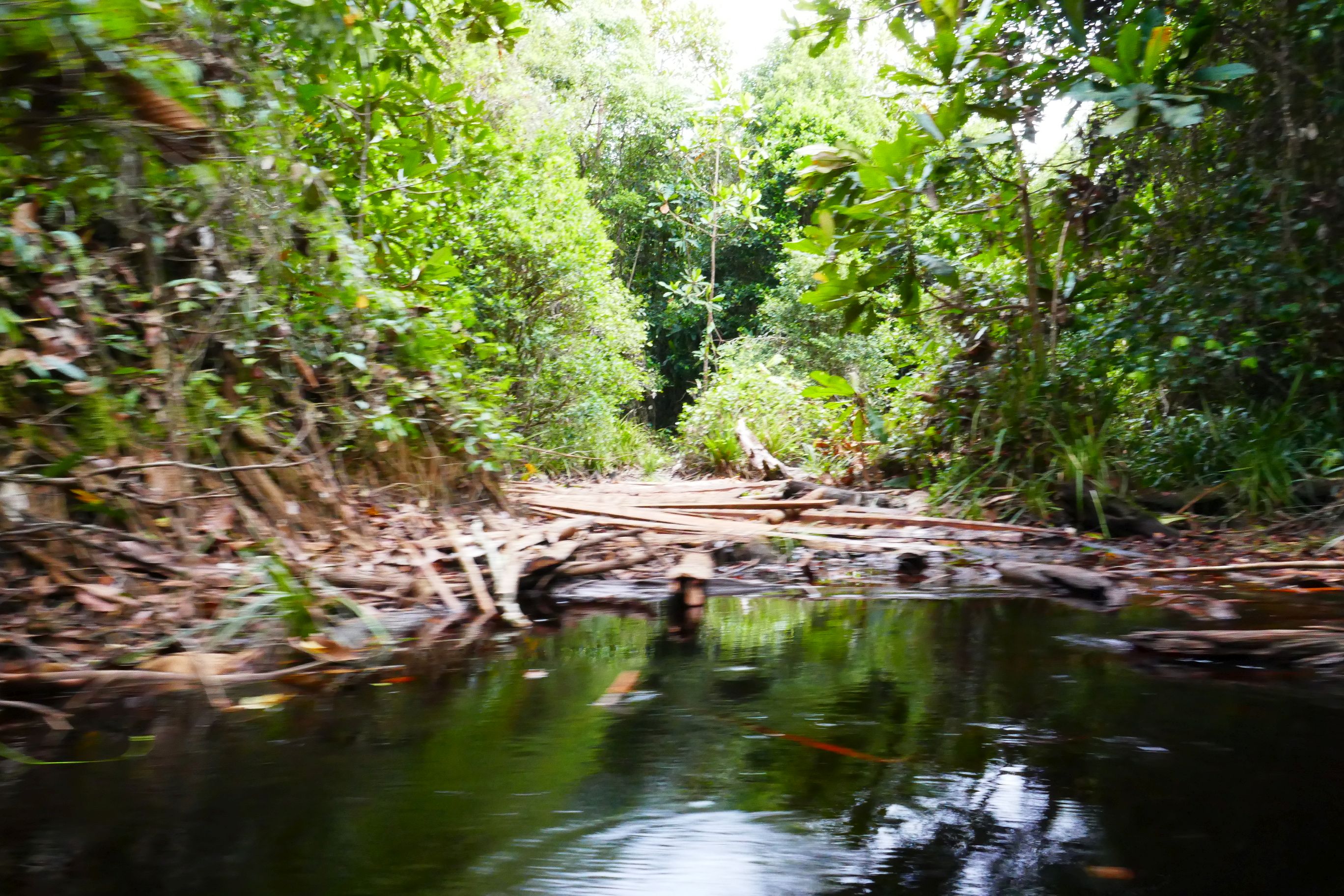 Date: 27/02/2018
An Illegal logging road accessed through 
Tempurukan river, Tempurukan village
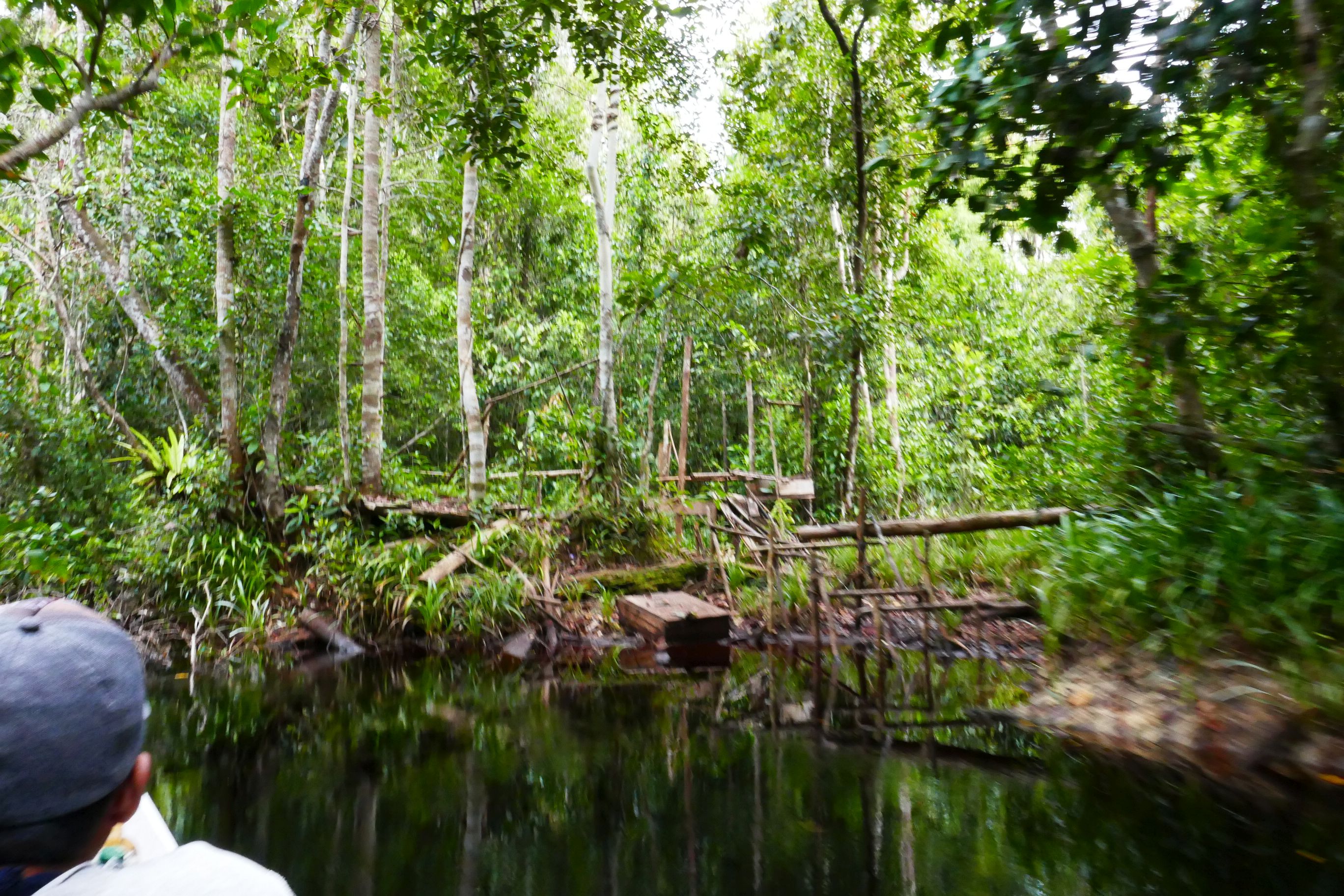 110°6'34,57"E  1°39'11,68"S
Date: 27/02/2018
On Tempurukan river used for illegal timber to main illegal logging camp inside MPK concession
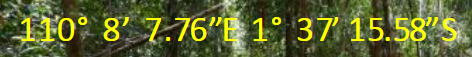 110°7'6,374"E  1°39'5,604"S
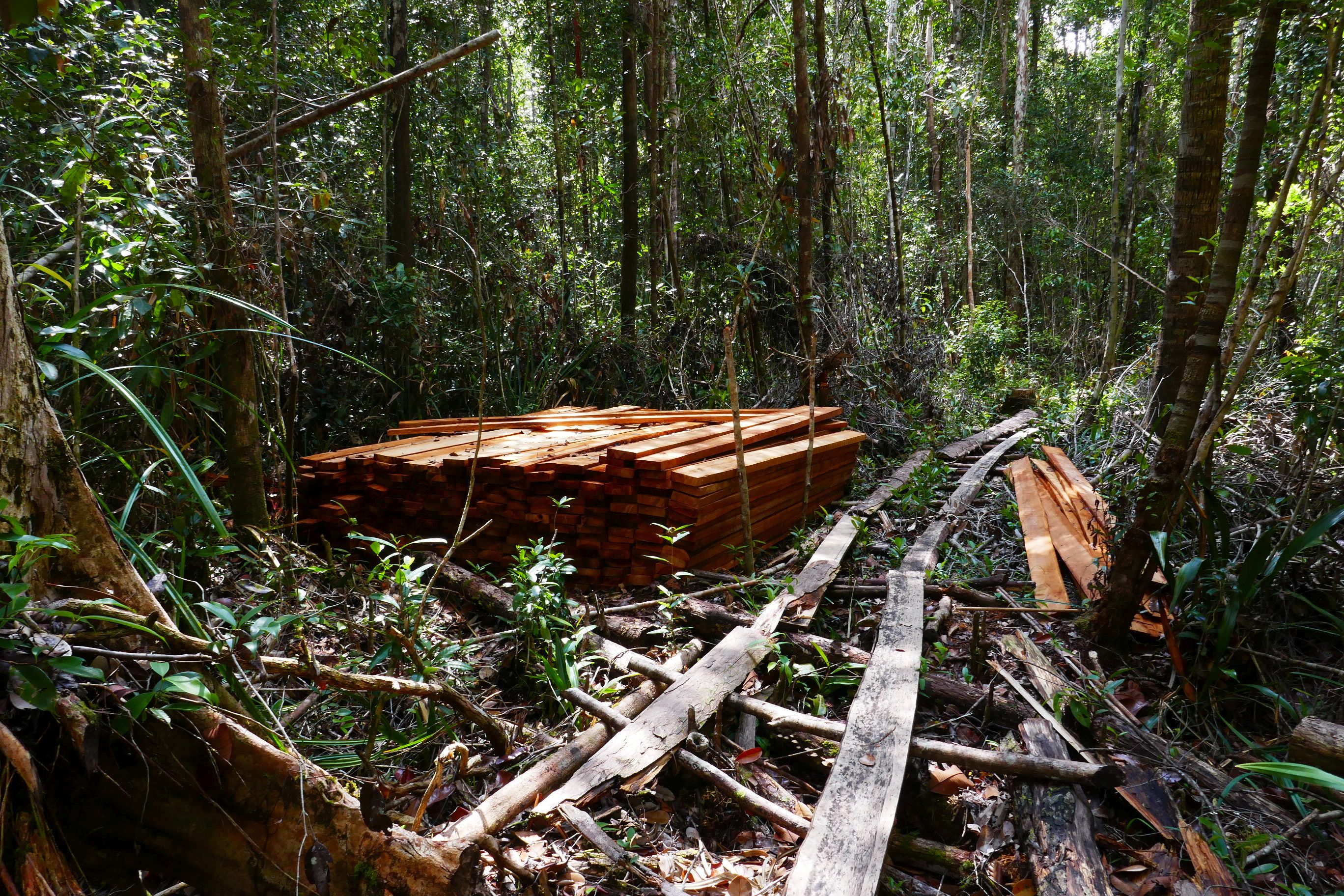 Date: 02/03/2018
Timber (Chin wood) piles from Illegal logging inside PT MPK concession
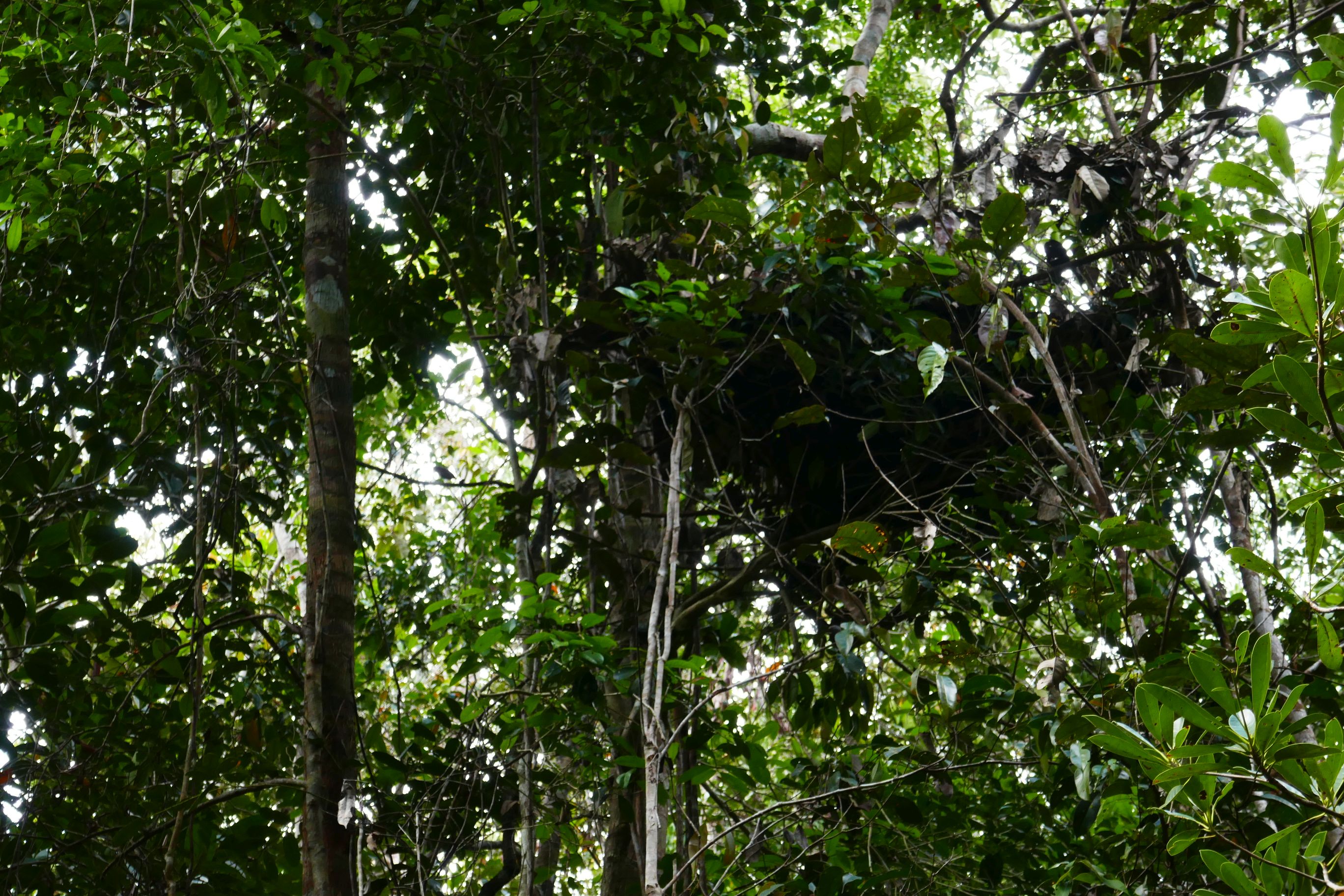 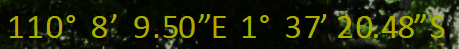 Date: 28/02/2018
An orangutan nest beside Illegal logging road inside PT MPK concession